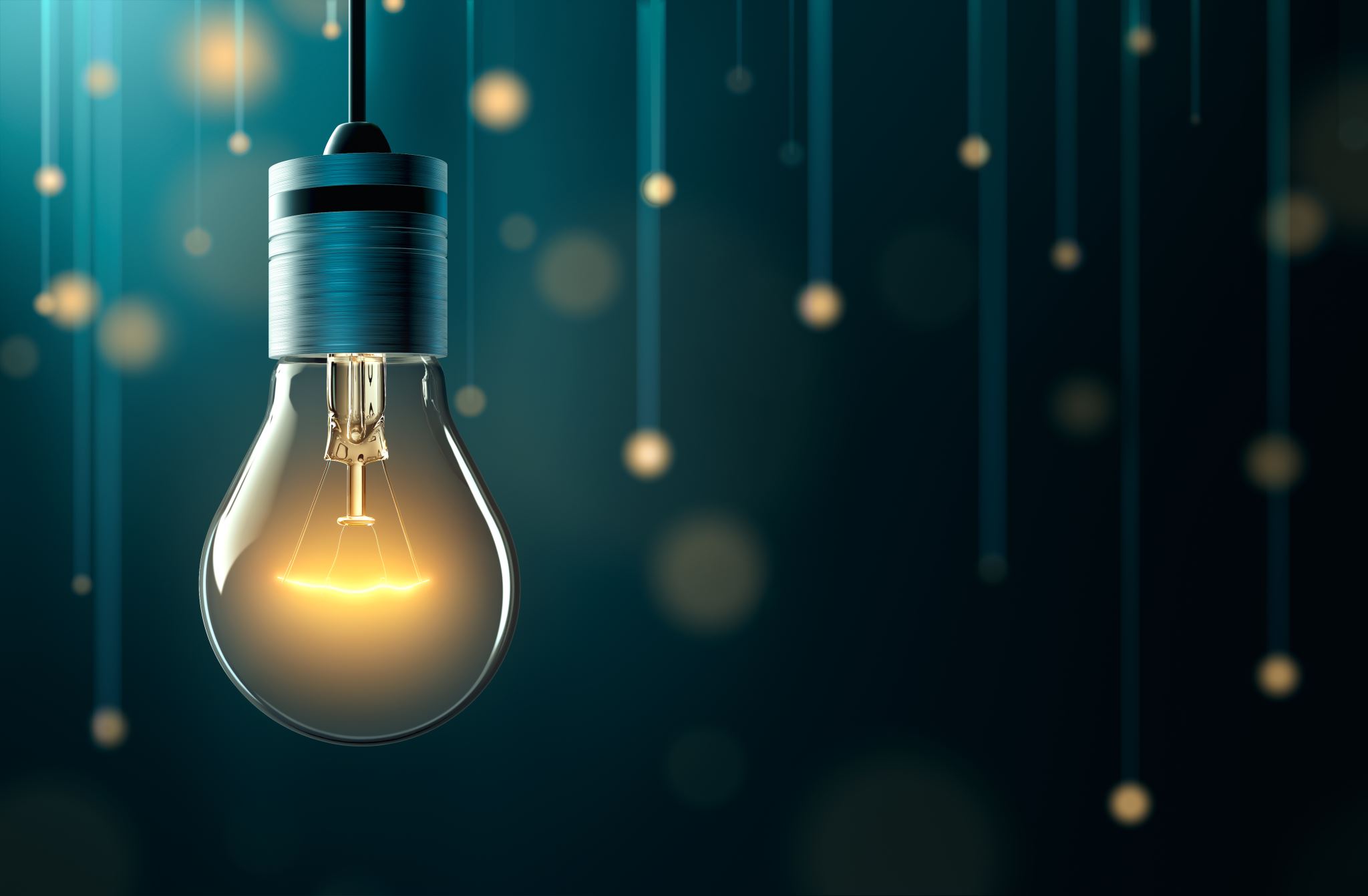 Capitolo 1.
Gestire la luce
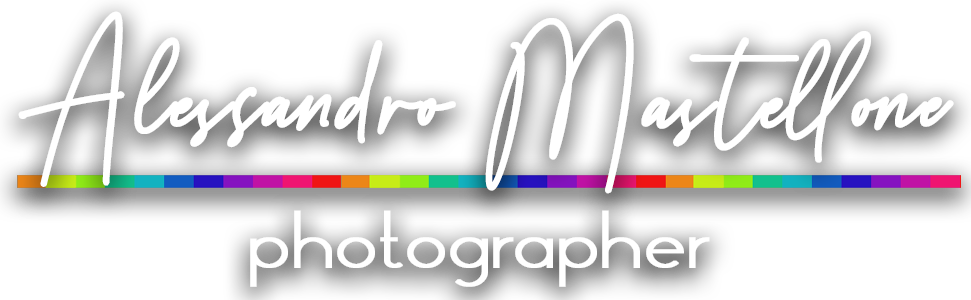 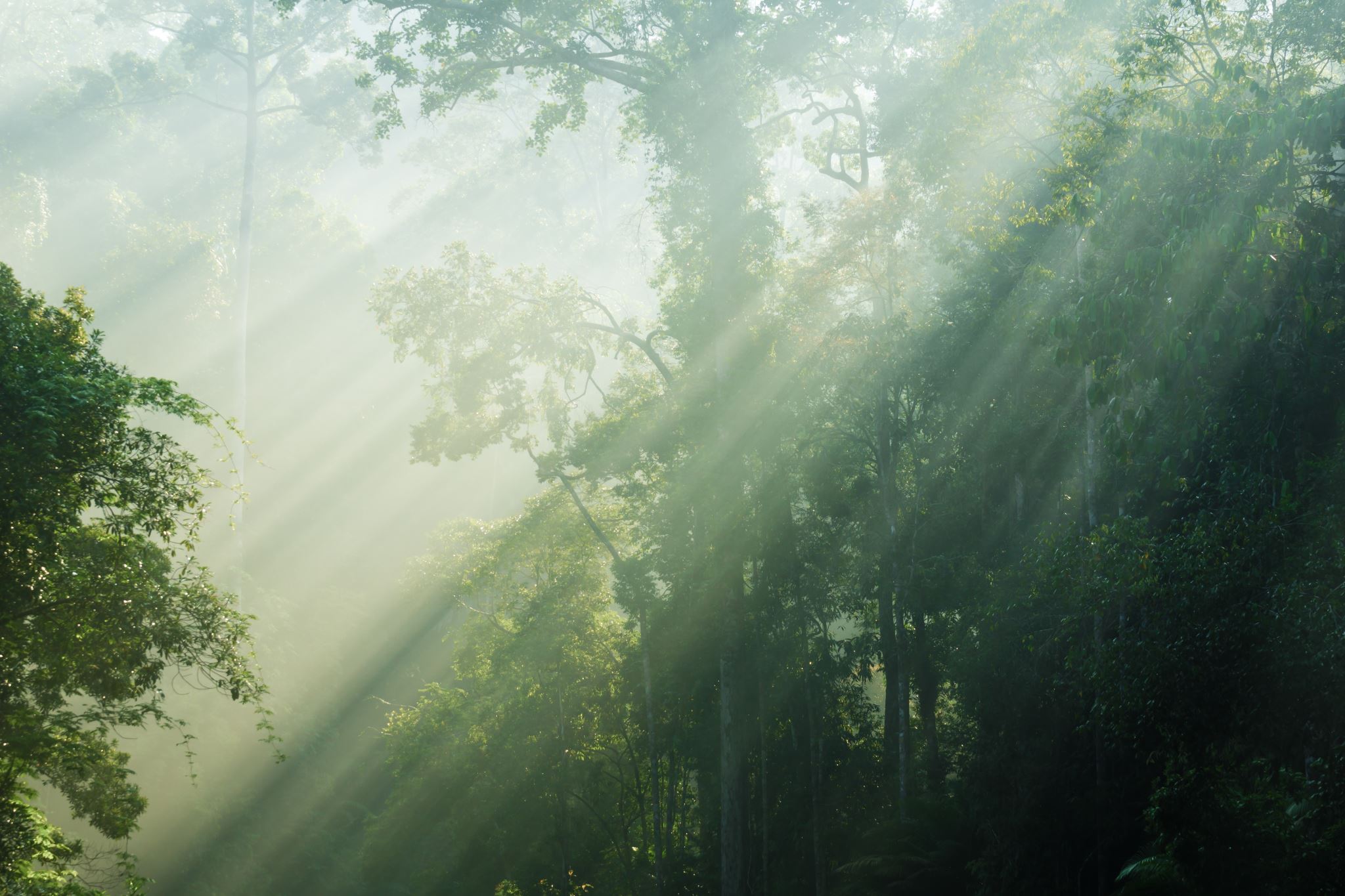 Leggere la Luce
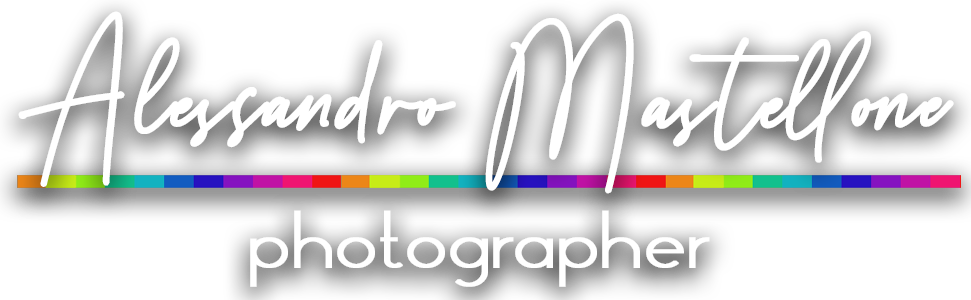 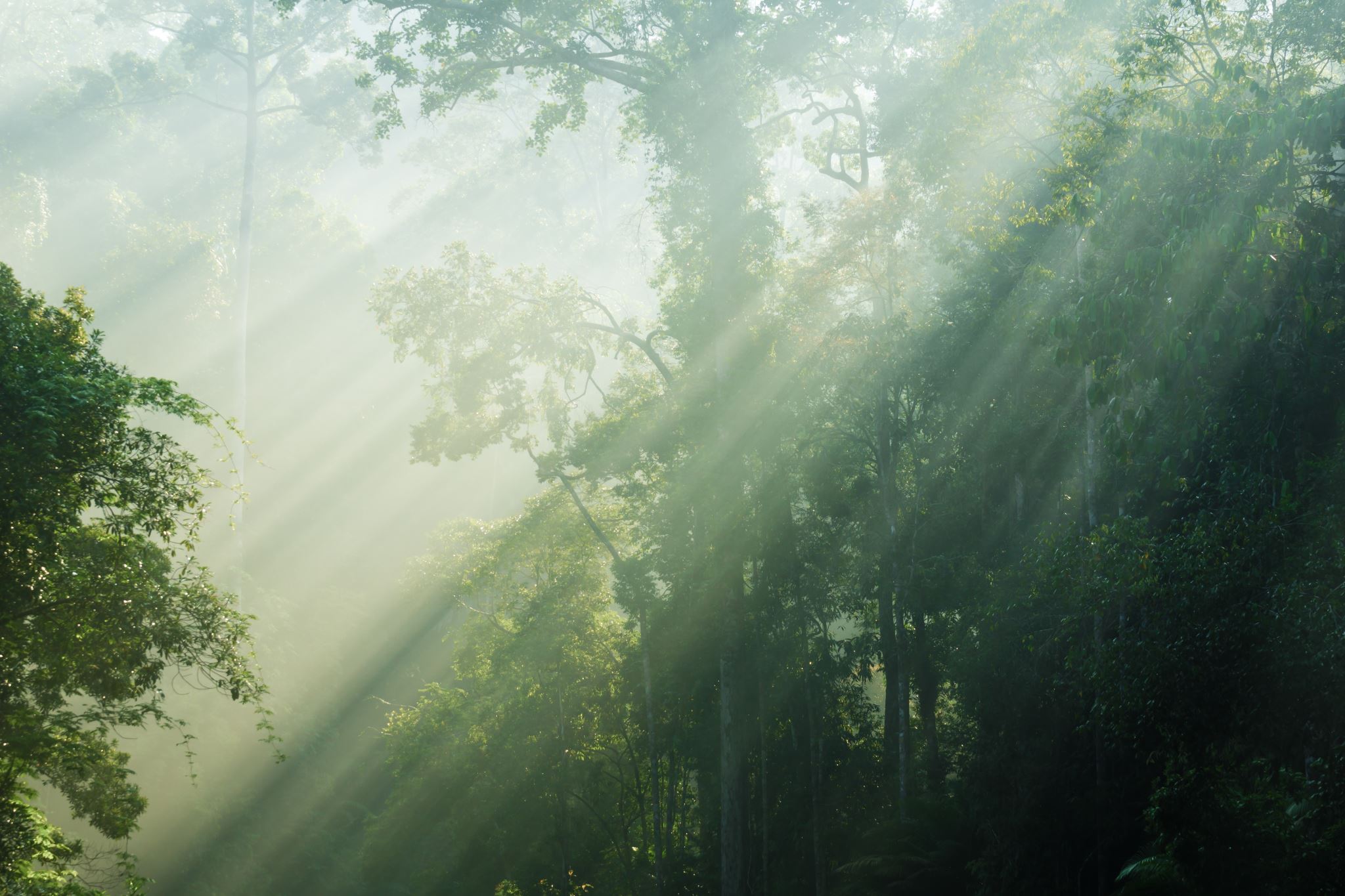 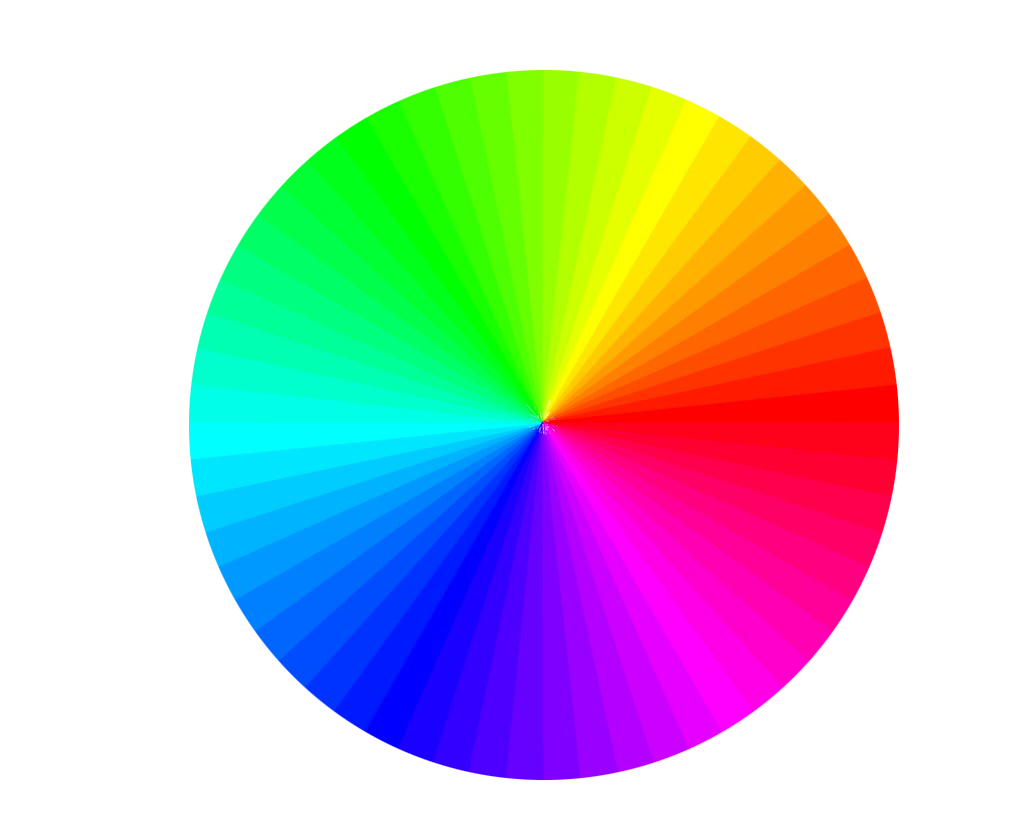 temperatura
(colore)
Caratteristiche della luce in ambito fotografico
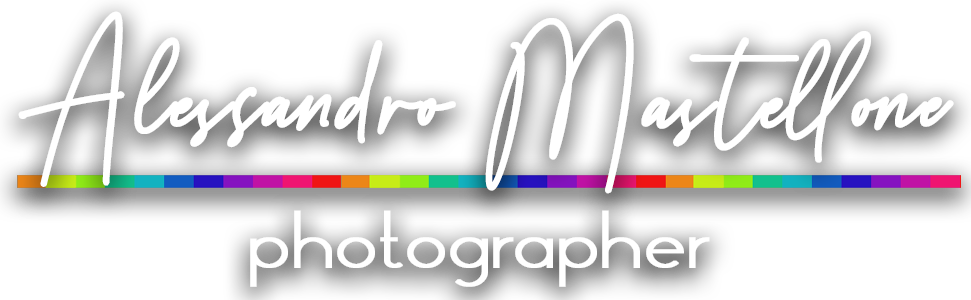 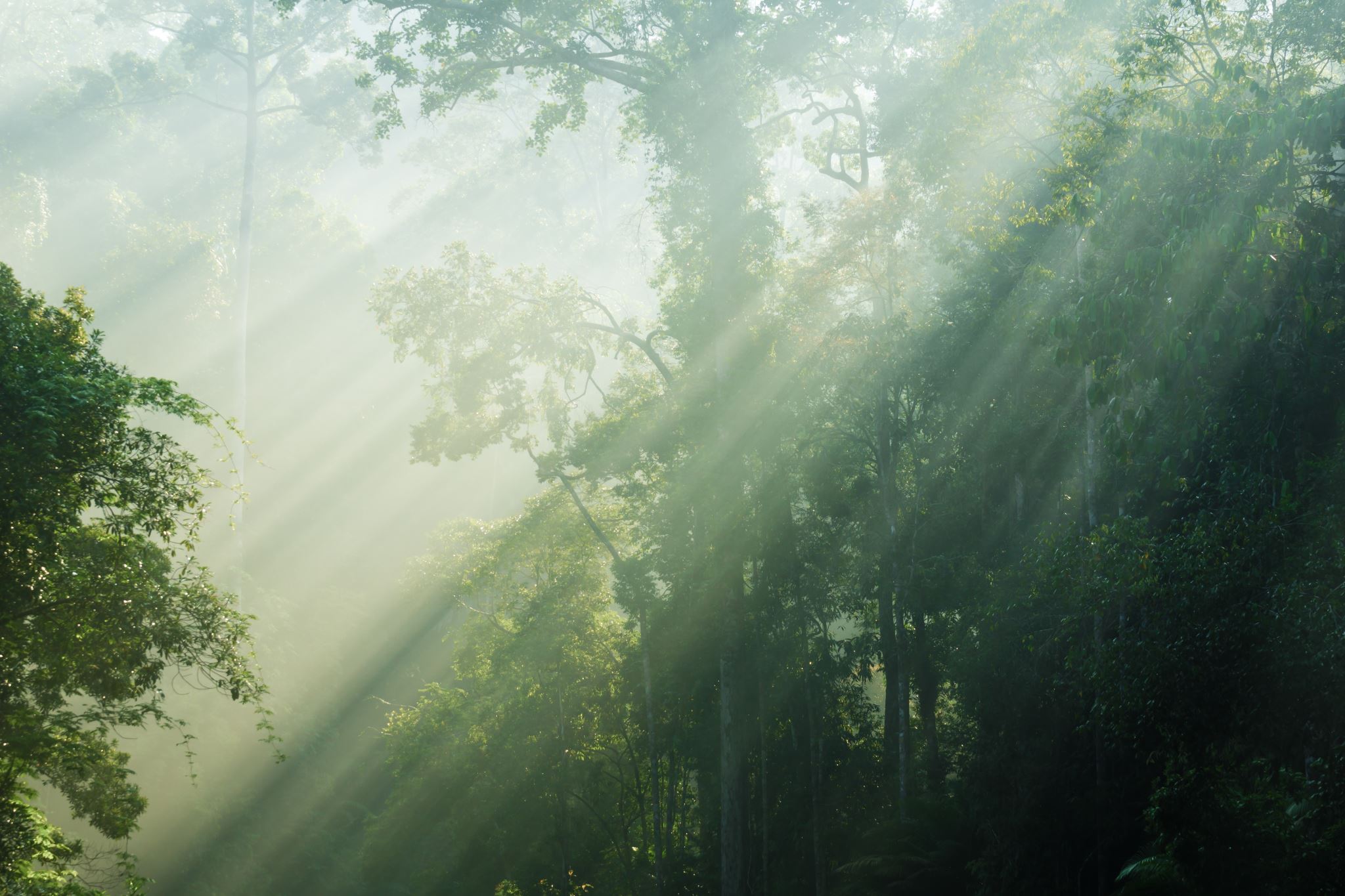 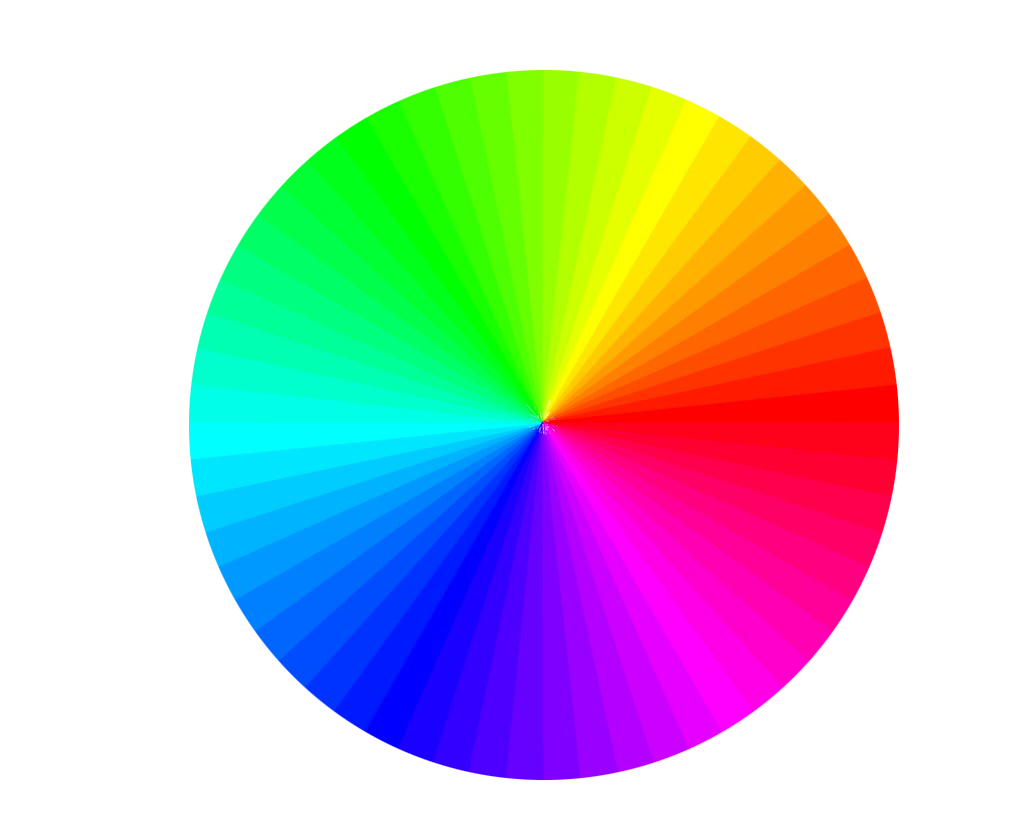 temperatura
(colore)
Caratteristiche della luce in ambito fotografico
direzione
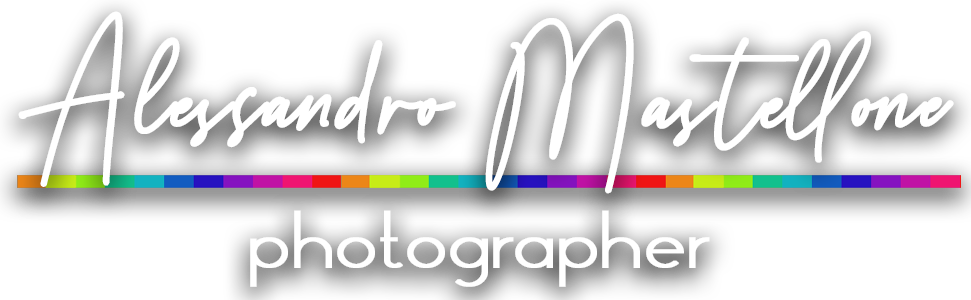 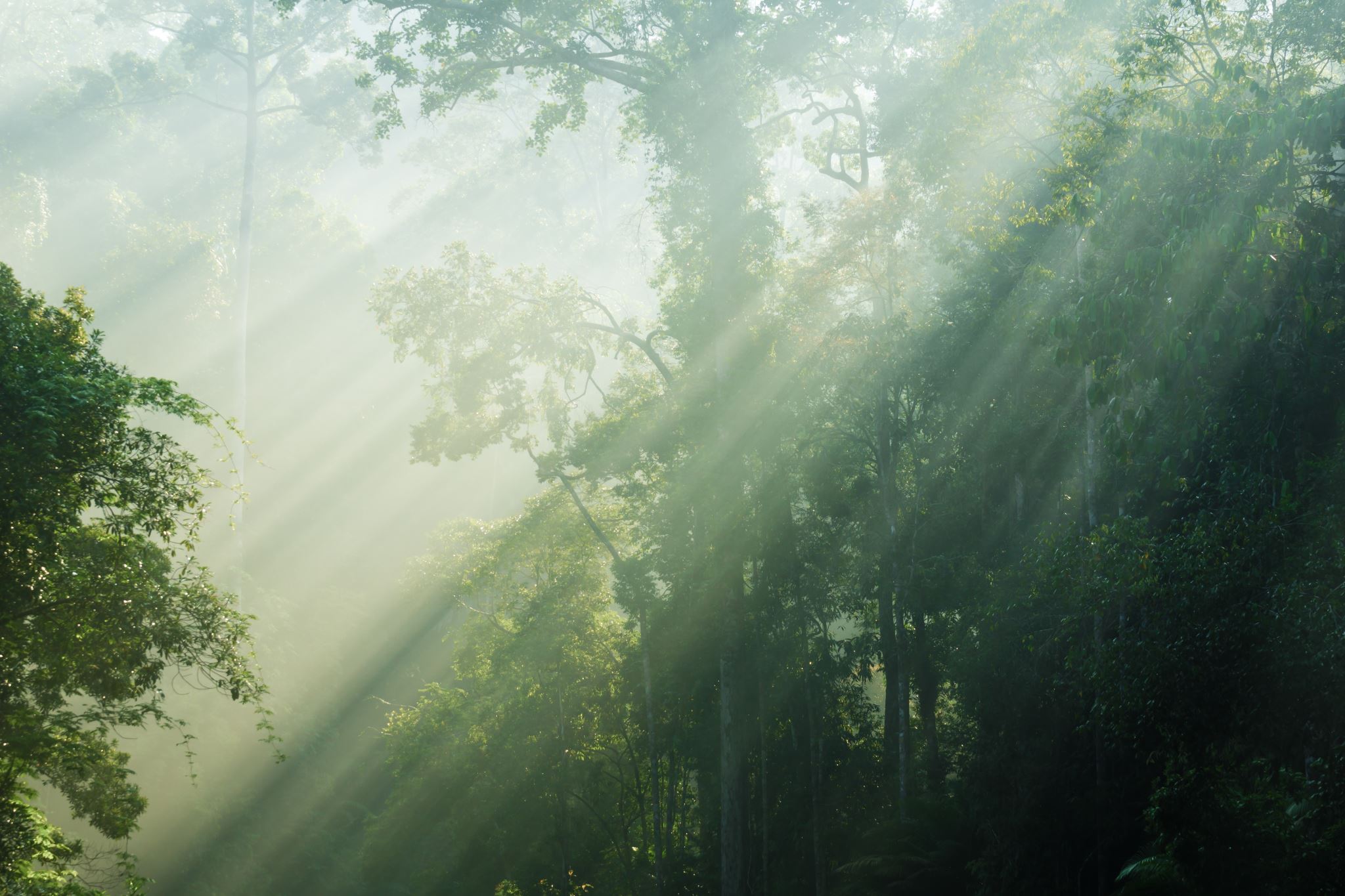 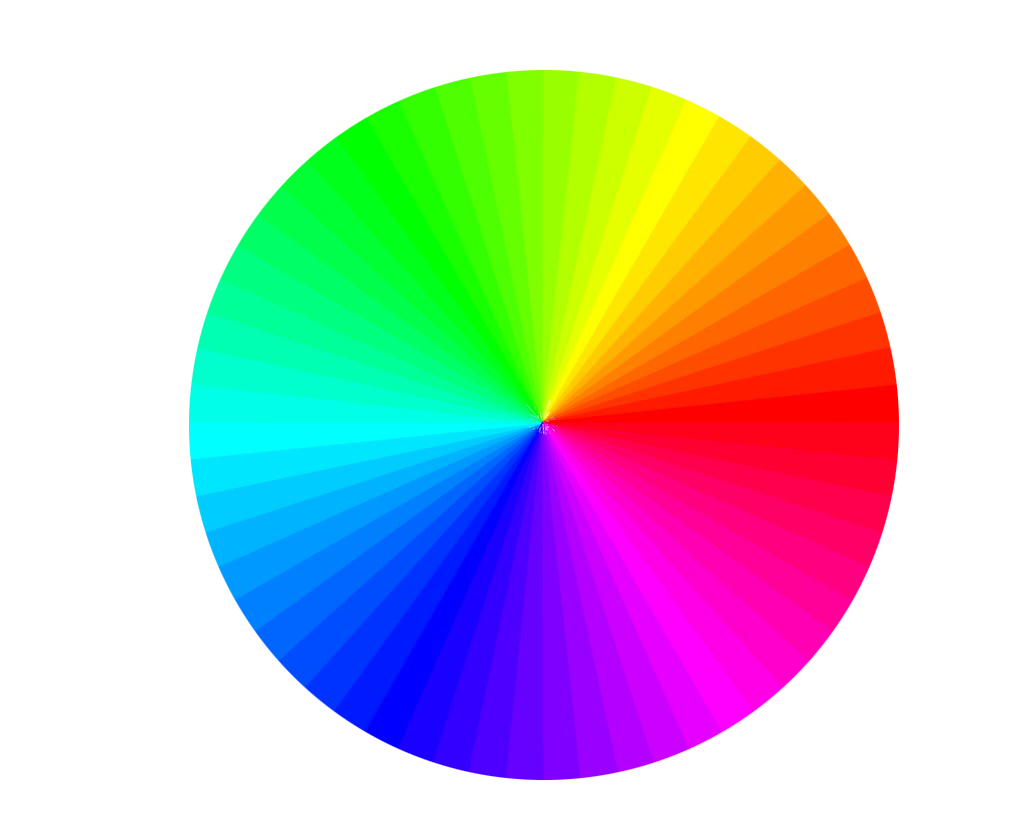 temperatura
(colore)
Caratteristiche della luce in ambito fotografico
direzione
intensità
(quantità)
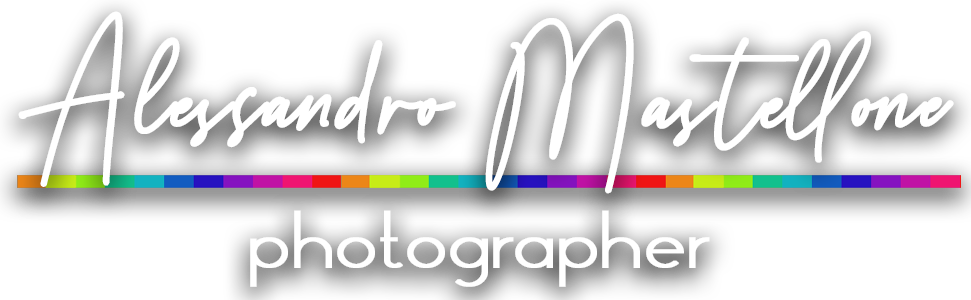 +
-
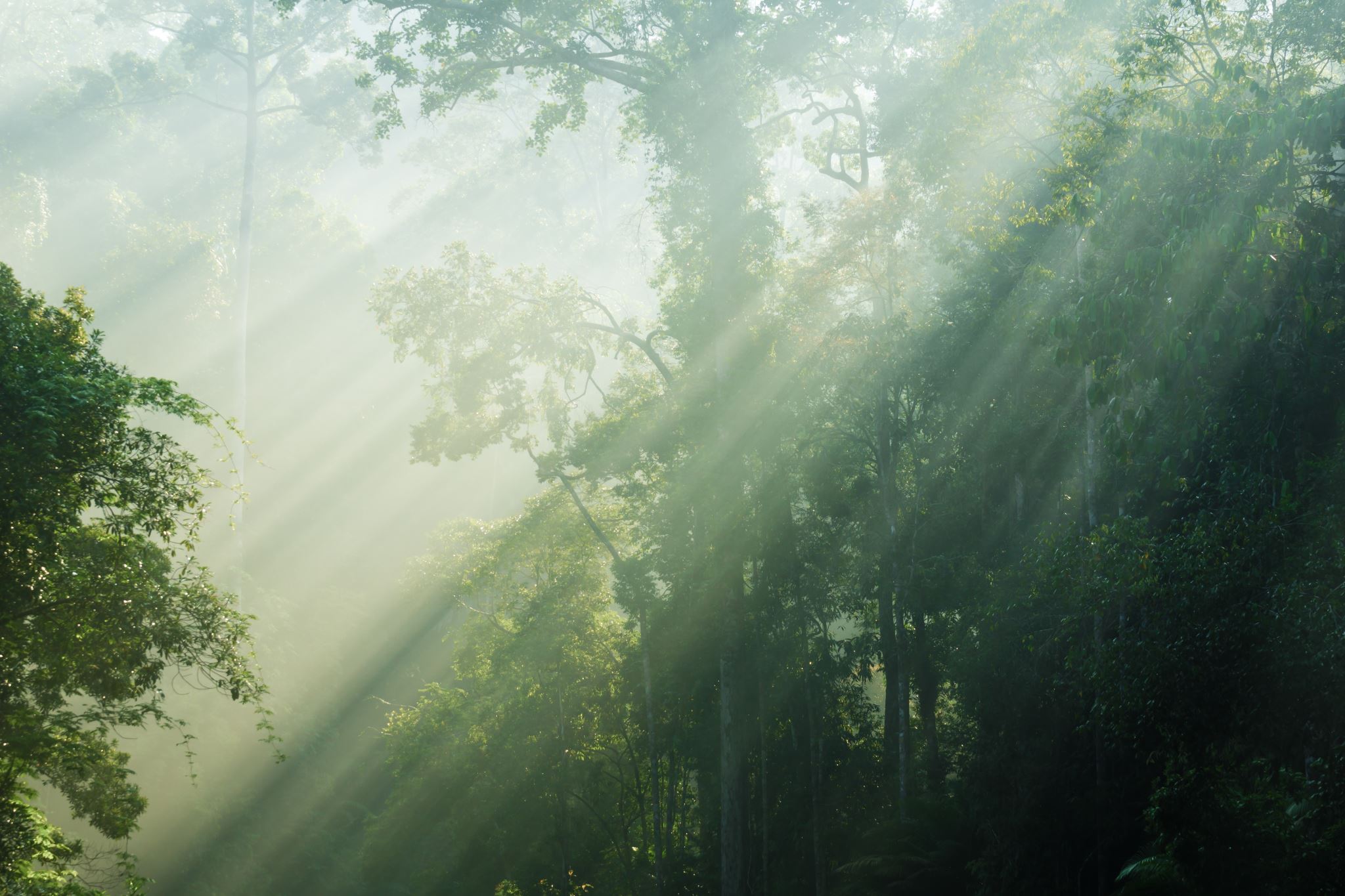 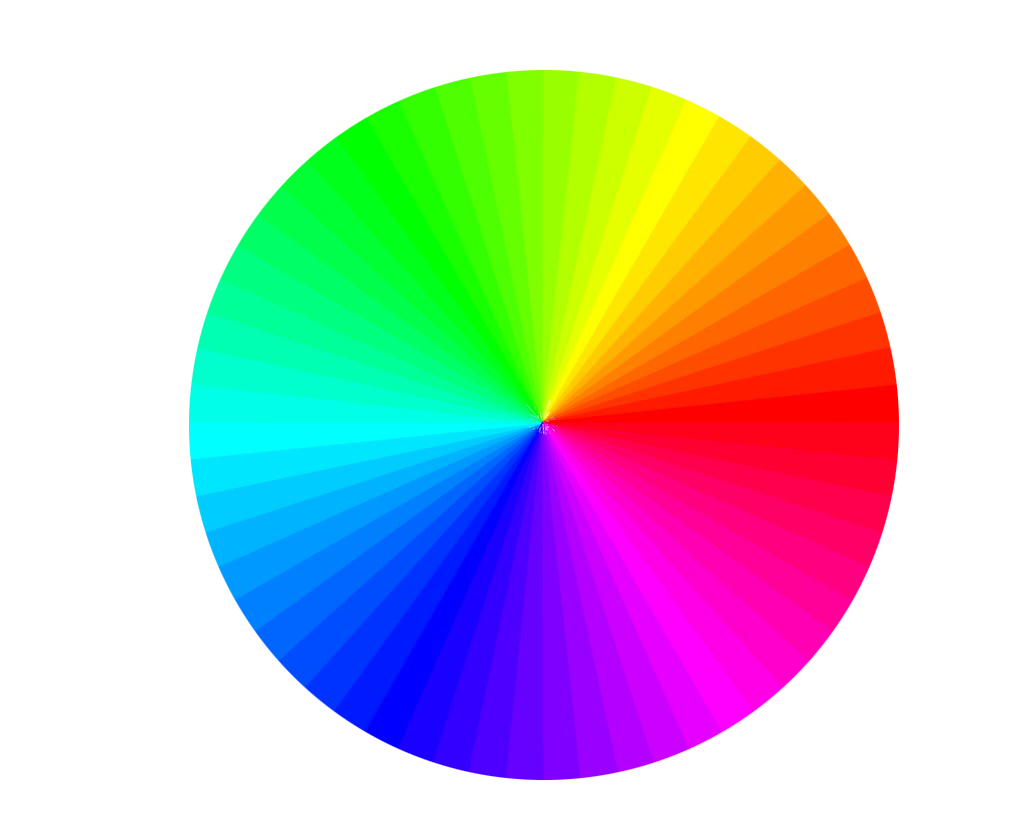 temperatura
(colore)
Caratteristiche della luce in ambito fotografico
direzione
qualità
intensità
(quantità)
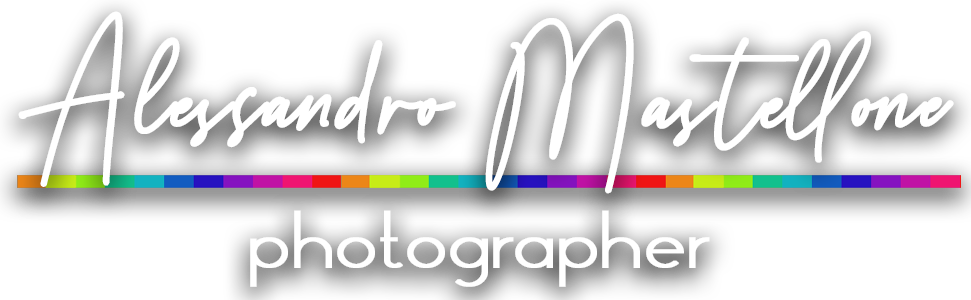 +
-
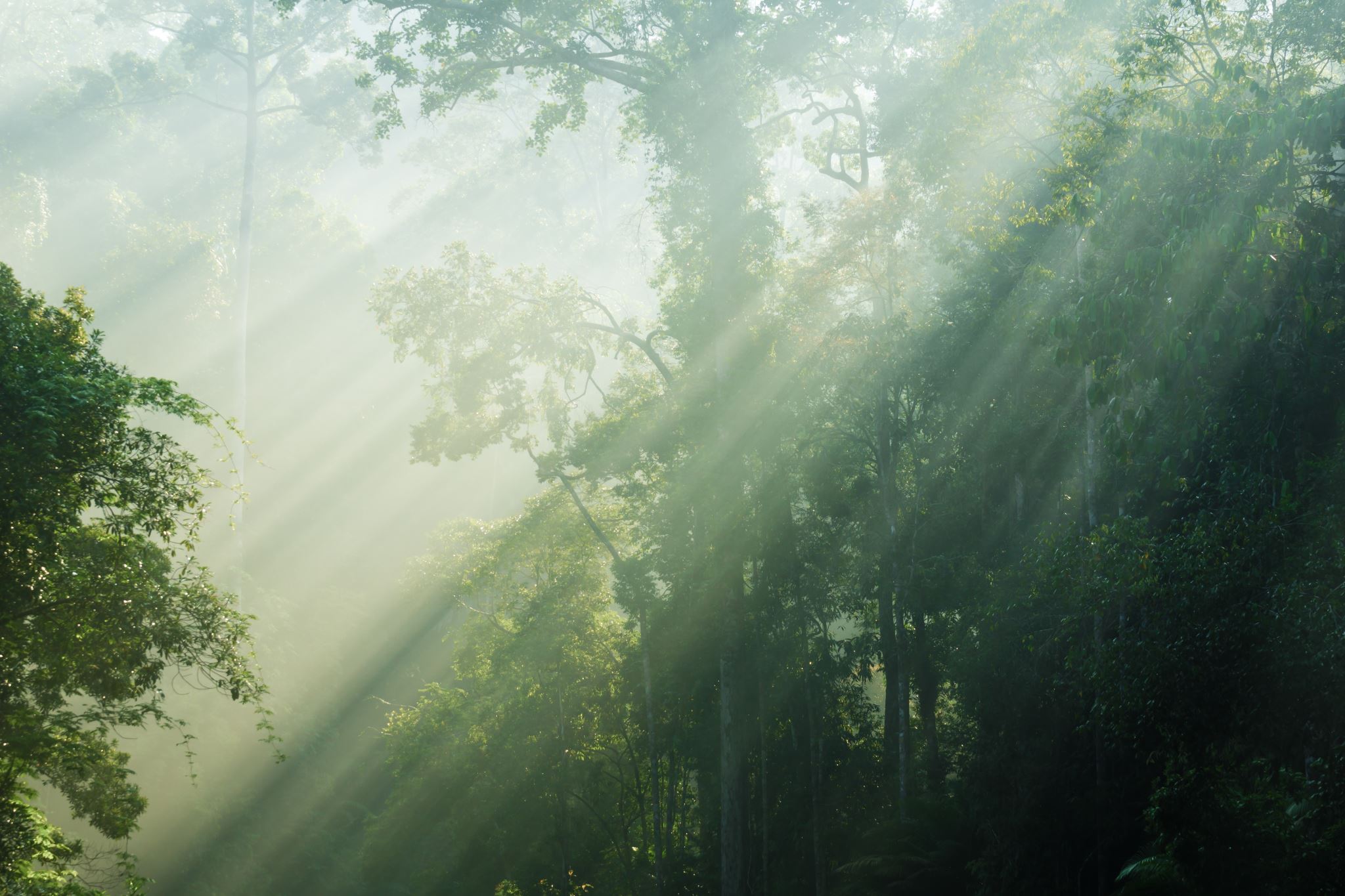 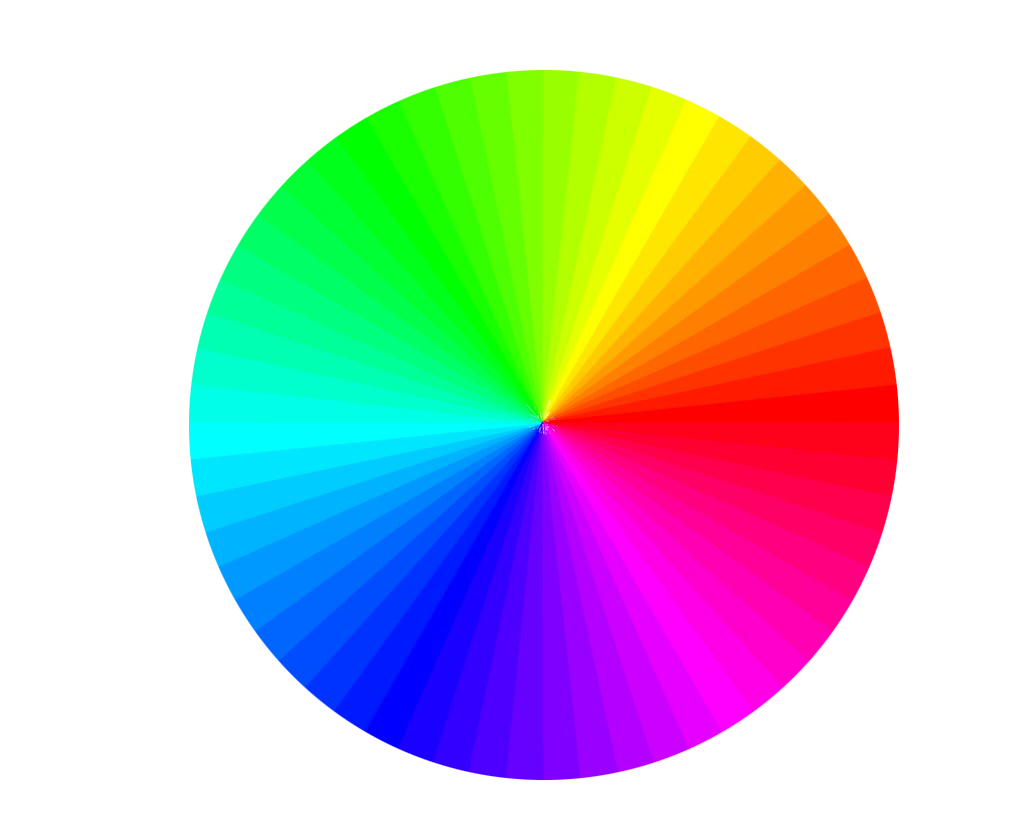 temperatura
(colore)
Caratteristiche della luce in ambito fotografico
direzione
qualità
intensità
(quantità)
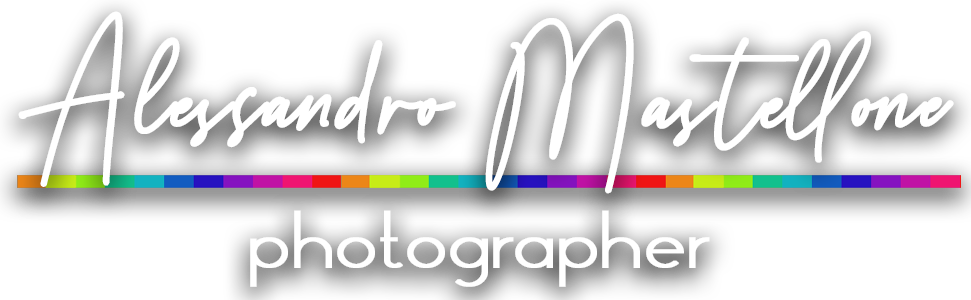 +
-
come si regola la quantità di luce?
meccanismo che regola il tempo per il quale la luce entra
indicato in secondi o frazioni di secondo
può essere meccanico o simulato elettronicamente
frazione maggiore = durata maggiore = più luce
tempo maggiore = soggetti in movimento appaiono sfocati*
tempo inferiore = soggetti in movimento appaiono congelati
otturatore
1”   ½   ¼   1/16   1/30   1/60   1/125   1/250   1/500   1/1000
*il cosiddetto motion blur, può essere usato per dare l’effetto movimento o creare scie come nella foto di sfondo
meccanismo che regola il diametro del foro dal quale entra la luce
indicato con la lettera f
misurato in STOP*
nelle macchine fotografiche e negli obiettivi ha apertura variabile
l’apertura indicate solitamente è quella massima 
misura inferiore = apertura maggiore = più luce
apertura maggiore = profondità di campo inferiore
diaframma
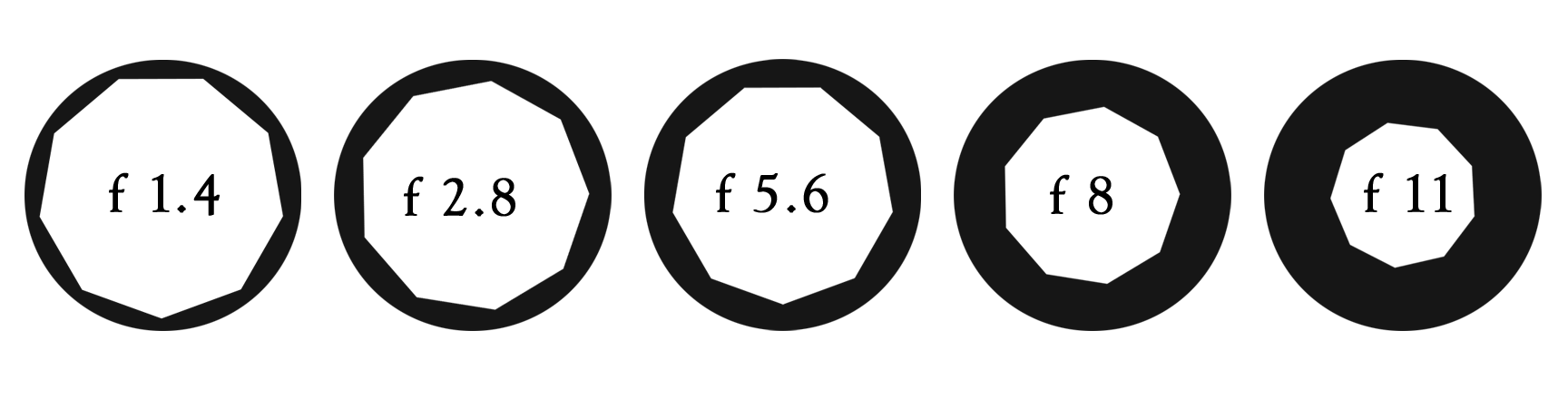 *unità di misura della luce in fotografia
É il cosiddetto “elemento sensibile” ossia quello che assorbe la luce
Sensore e pellicola lavorano in maniera differente 
La sensibilitá del sensore si misura in ISO* quella della pellicola in ASA*
Pellicole troppo sensibili generano grana, sensori ad alti iso generano rumore digitale
Il rapporto segnale/rumore in genere indica la qualitá del sensore
Sensore/pellicola
ISO 100   200   400   800  1600   3200   6400   12800
*unità di misura della sensibilitá del supporto
intensità della luce
(quantità)
Tempo
(durata dell’esposizione)
intensità della luce
(quantità)
Tempo
(durata dell’esposizione)
Apertura diaframma
(dal quale la luce entra)
intensità della luce
(quantità)
Tempo
(durata dell’esposizione)
Apertura diaframma
(dal quale la luce entra)
Sensibilità del supporto
intensità della luce
(quantità)
Tempo
(durata dell’esposizione)
Apertura diaframma
(dal quale la luce entra)
Esposizione 
corretta
Sensibilità del supporto
Tempo
(durata dell’esposizione)
Apertura diaframma
(dal quale la luce entra)
Sensibilità del supporto
Misurato in
Secondi (t)
Misurata in ISO
Misurato in
Stop (f)
Tempo
(durata dell’esposizione)
Apertura diaframma
(dal quale la luce entra)
Sensibilità del supporto
Misurato in
Secondi (t)
Misurata in ISO
Misurato in
Stop (f)
1”
1/2
1/4
1/16
1/30
1/60
1/125
1/250
1/500
1/1000
12800
6400
3200
2500
1600
800
400
200
100
50
f 1
f 1.4
f 2
f 2.8
f 4
f 5.6
f 8
f 11
f 16
f 32
+
-
Tempo
(durata dell’esposizione)
Apertura diaframma
(dal quale la luce entra)
Sensibilità del supporto
Misurato in
Secondi (t)
Misurata in ISO
Misurato in
Stop (f)
1”
1/2
1/4
1/16
1/30
1/60
1/125
1/250
1/500
1/1000
12800
6400
3200
2500
1600
800
400
200
100
50
f 1
f 1.4
f 2
f 2.8
f 4
f 5.6
f 8
f 11
f 16
f 32
+
troppa luce!
-
Tempo
(durata dell’esposizione)
Apertura diaframma
(dal quale la luce entra)
Sensibilità del supporto
Misurato in
Secondi (t)
Misurata in ISO
Misurato in
Stop (f)
ok con 
poca luce!
1”
1/2
1/4
1/16
1/30
1/60
1/125
1/250
1/500
1/1000
12800
6400
3200
2500
1600
800
400
200
100
50
f 1
f 1.4
f 2
f 2.8
f 4
f 5.6
f 8
f 11
f 16
f 32
+
-
Tempo
(durata dell’esposizione)
Apertura diaframma
(dal quale la luce entra)
Sensibilità del supporto
Misurato in
Secondi (t)
Misurata in ISO
Misurato in
Stop (f)
1”
1/2
1/4
1/16
1/30
1/60
1/125
1/250
1/500
1/1000
12800
6400
3200
2500
1600
800
400
200
100
50
f 1
f 1.4
f 2
f 2.8
f 4
f 5.6
f 8
f 11
f 16
f 32
+
troppo poca
luce!
-
Tempo
(durata dell’esposizione)
Apertura diaframma
(dal quale la luce entra)
Sensibilità del supporto
Misurato in
Secondi (t)
Misurata in ISO
Misurato in
Stop (f)
1”
1/2
1/4
1/16
1/30
1/60
1/125
1/250
1/500
1/1000
12800
6400
3200
2500
1600
800
400
200
100
50
f 1
f 1.4
f 2
f 2.8
f 4
f 5.6
f 8
f 11
f 16
f 32
+
ok con tanta luce!
-
Tempo
(durata dell’esposizione)
Apertura diaframma
(dal quale la luce entra)
Sensibilità del supporto
Misurato in
Secondi (t)
Misurata in ISO
Misurato in
Stop (f)
1”
1/2
1/4
1/16
1/30
1/60
1/125
1/250
1/500
1/1000
12800
6400
3200
2500
1600
800
400
200
100
50
f 1
f 1.4
f 2
f 2.8
f 4
f 5.6
f 8
f 11
f 16
f 32
+
ok!
-
Tempo
(durata dell’esposizione)
Apertura diaframma
(dal quale la luce entra)
Sensibilità del supporto
Misurato in
Secondi (t)
Misurata in ISO
Misurato in
Stop (f)
1”
1/2
1/4
1/16
1/30
1/60
1/125
1/250
1/500
1/1000
12800
6400
3200
2500
1600
800
400
200
100
50
f 1
f 1.4
f 2
f 2.8
f 4
f 5.6
f 8
f 11
f 16
f 32
+
ok!
-
Tempo
(durata dell’esposizione)
Apertura diaframma
(dal quale la luce entra)
Sensibilità del supporto
Misurato in
Secondi (t)
Misurata in ISO
Misurato in
Stop (f)
1”
1/2
1/4
1/16
1/30
1/60
1/125
1/250
1/500
1/1000
12800
6400
3200
2500
1600
800
400
200
100
50
f 1
f 1.4
f 2
f 2.8
f 4
f 5.6
f 8
f 11
f 16
f 32
+
ok!
-
allora come faccio a sapere quanta luce c’è?
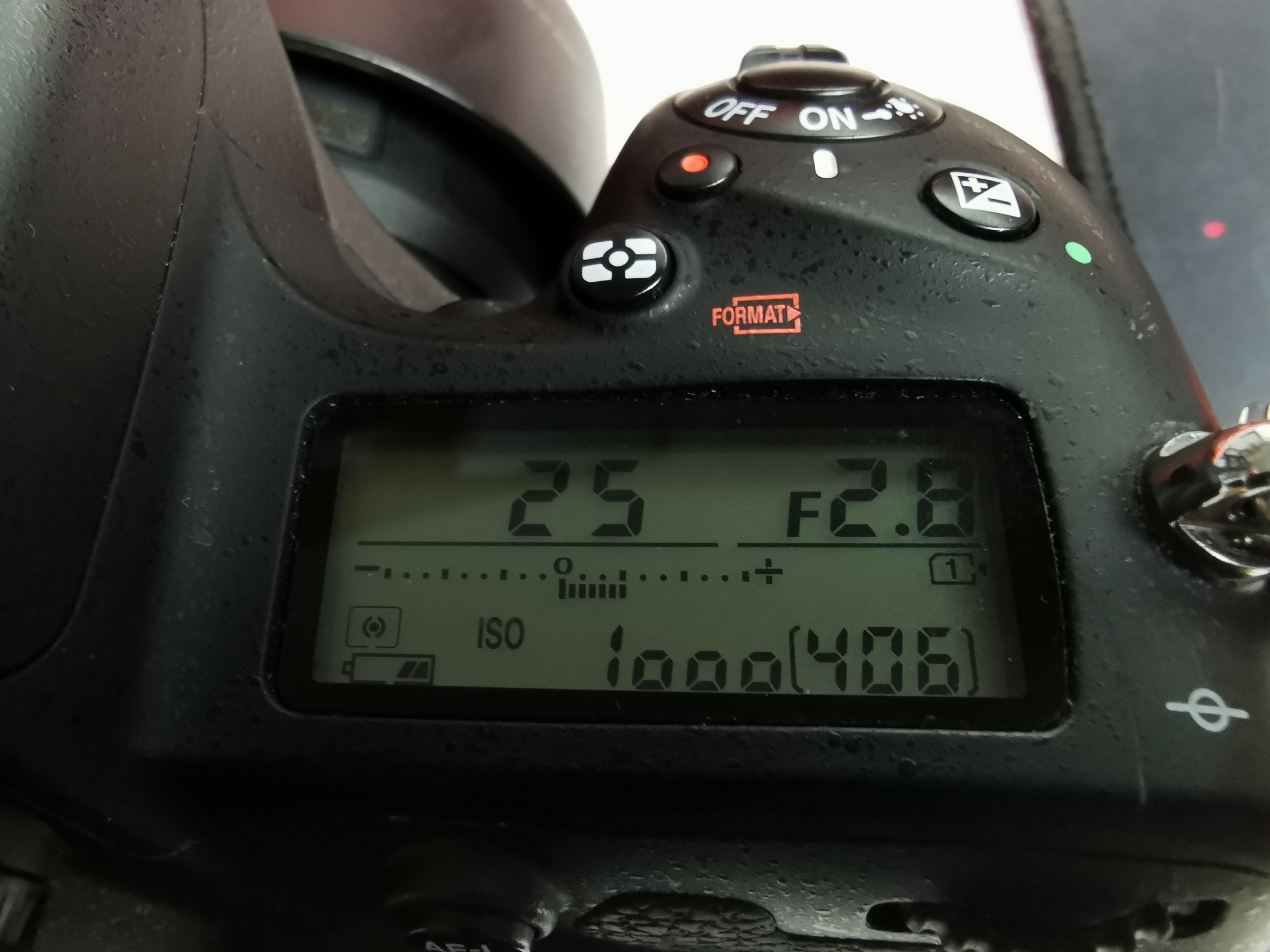 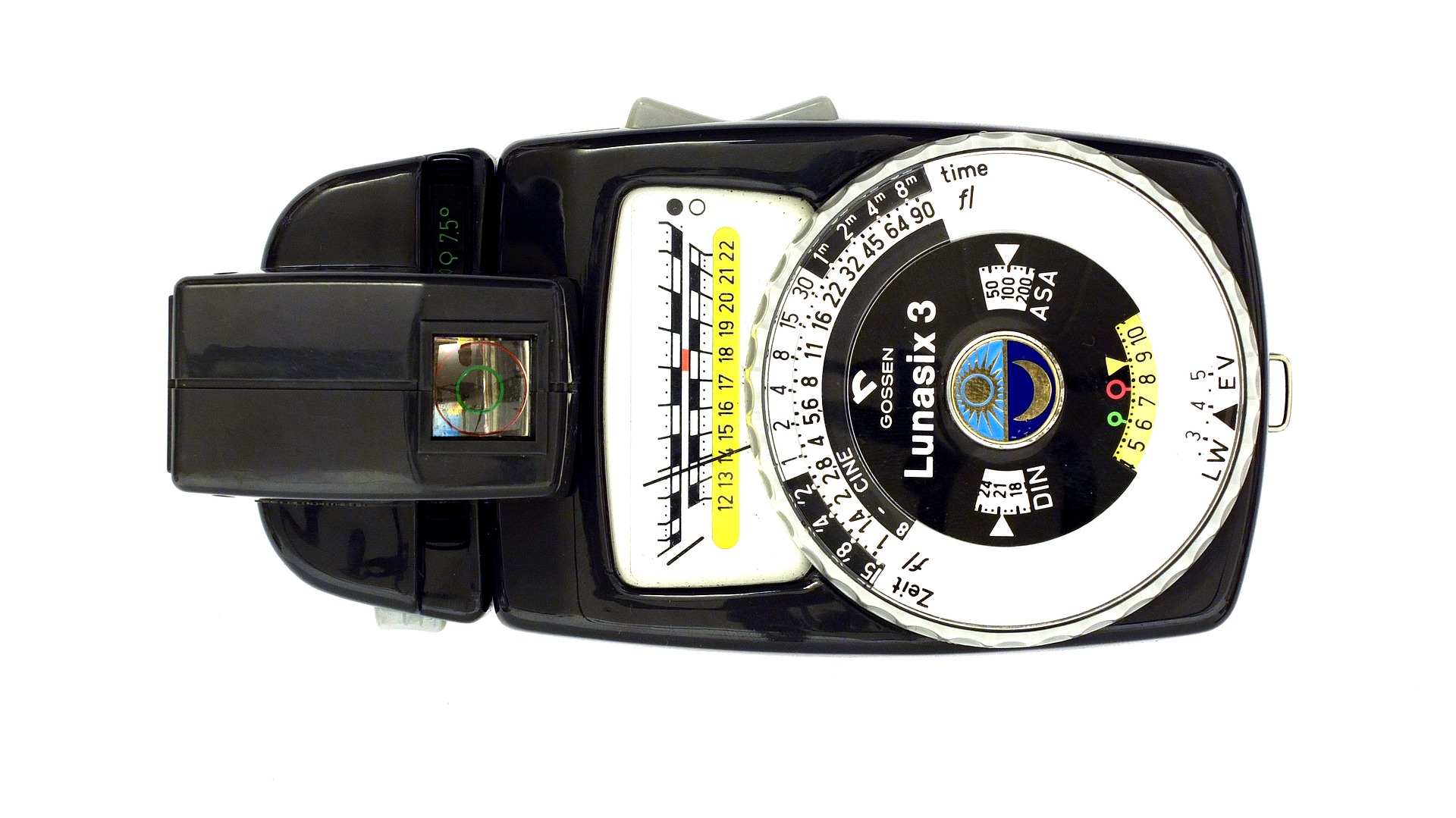 Ci affidiamo ad un
esposimetro
Esposimetro esterno a luce incidente
Esposimetro interno a luce riflessa
É uno strumento in grado di misurare la quantitá di luce che cade su un determinato punto o riflessa da esso  e che suggerisce uno o piú parametri di scatto ideali
Puó essere esterno o parte di una fotocamera
É presente in tutte le fotocamere attuali, da quelle degli smartphone alle medio-formato da studio
L’esposimetro interno é sempre a misurazione di luce riflessa e puó essere facilmente ingannato dal colore dell’oggetto o dello sfondo
Quello esterno é piú preciso e viene usato principalmente in studio
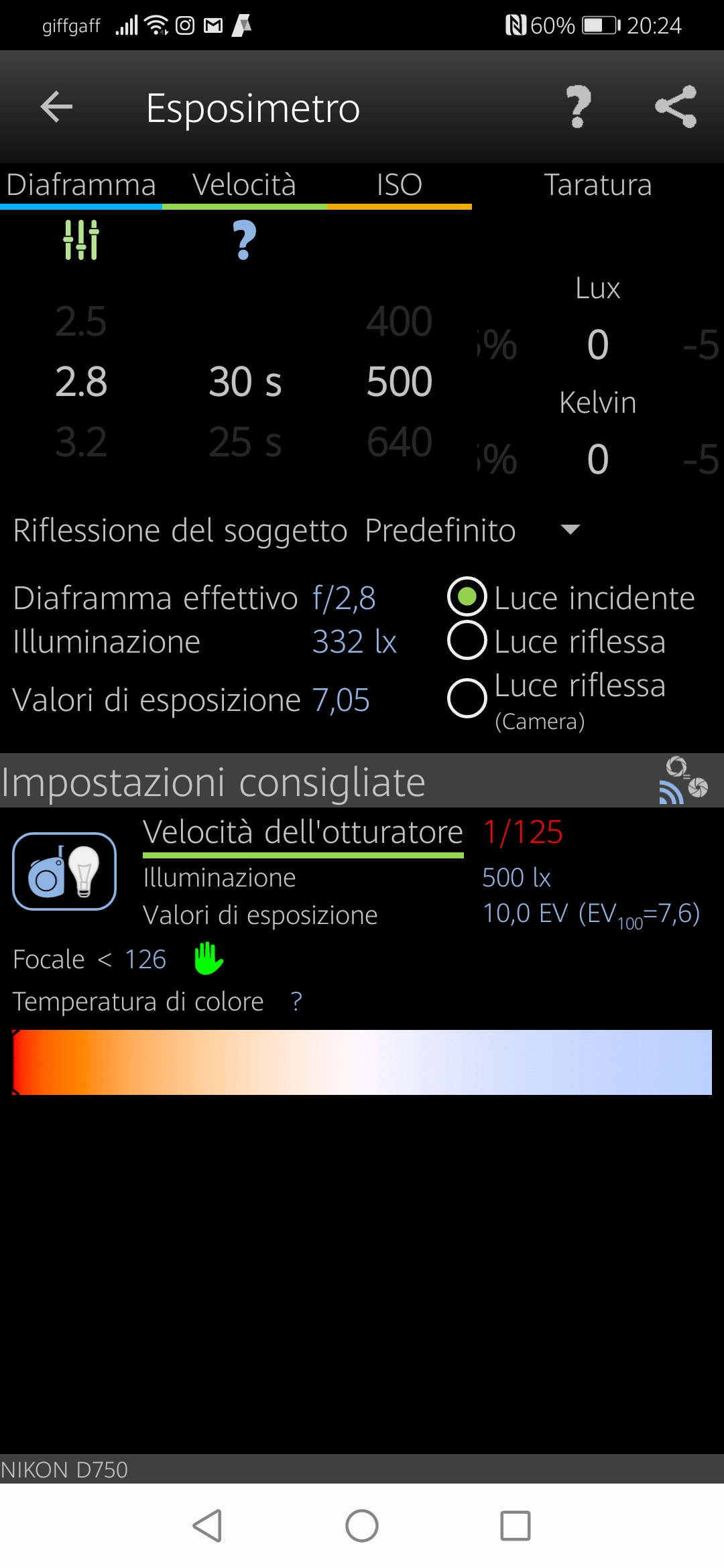 APP CHE SIMULA UN ESPOSIMETRO
Luce sul soggetto
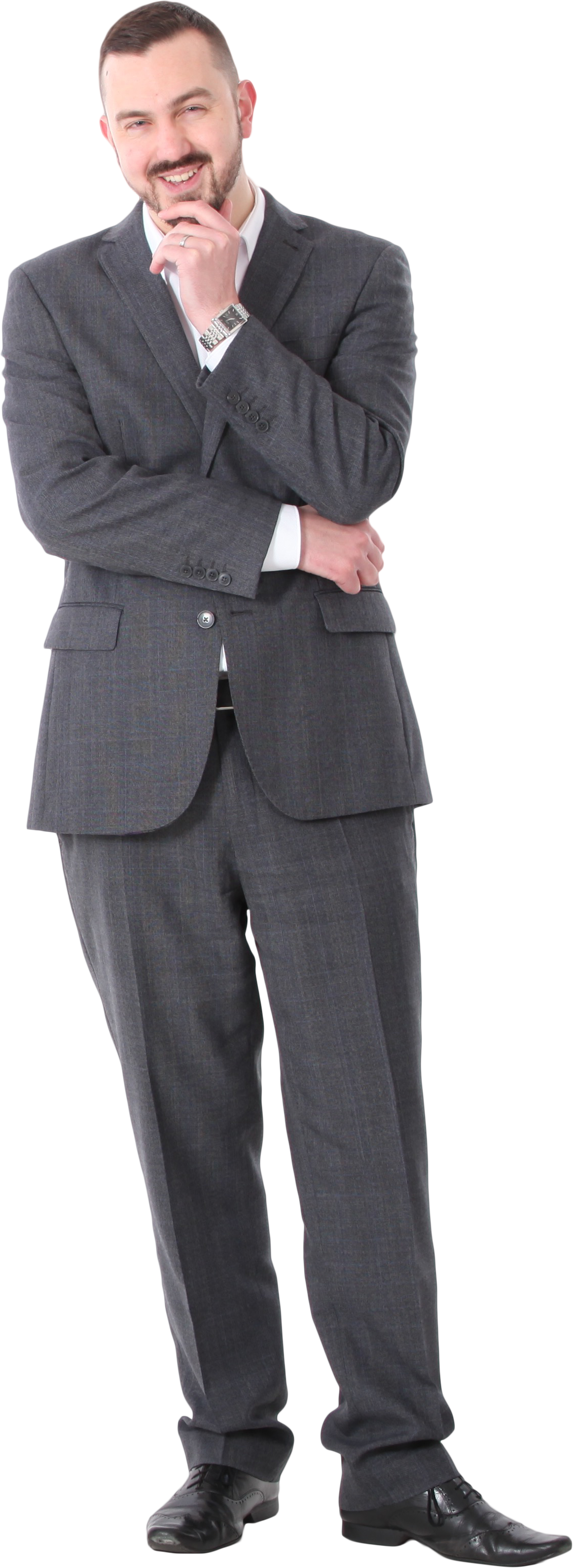 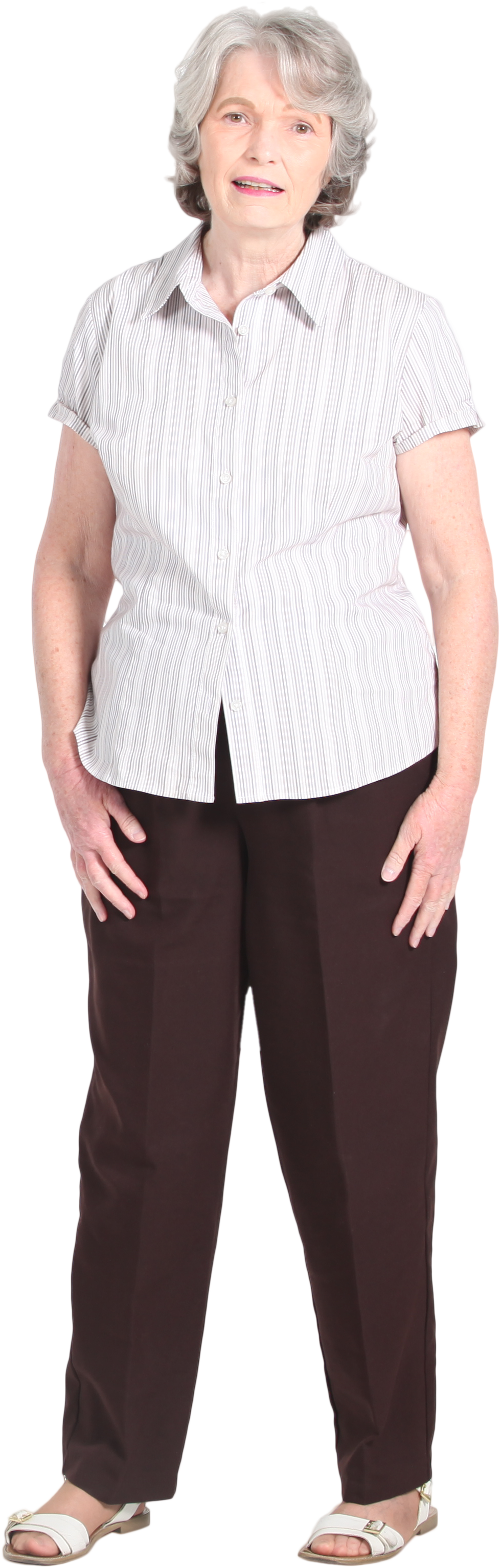 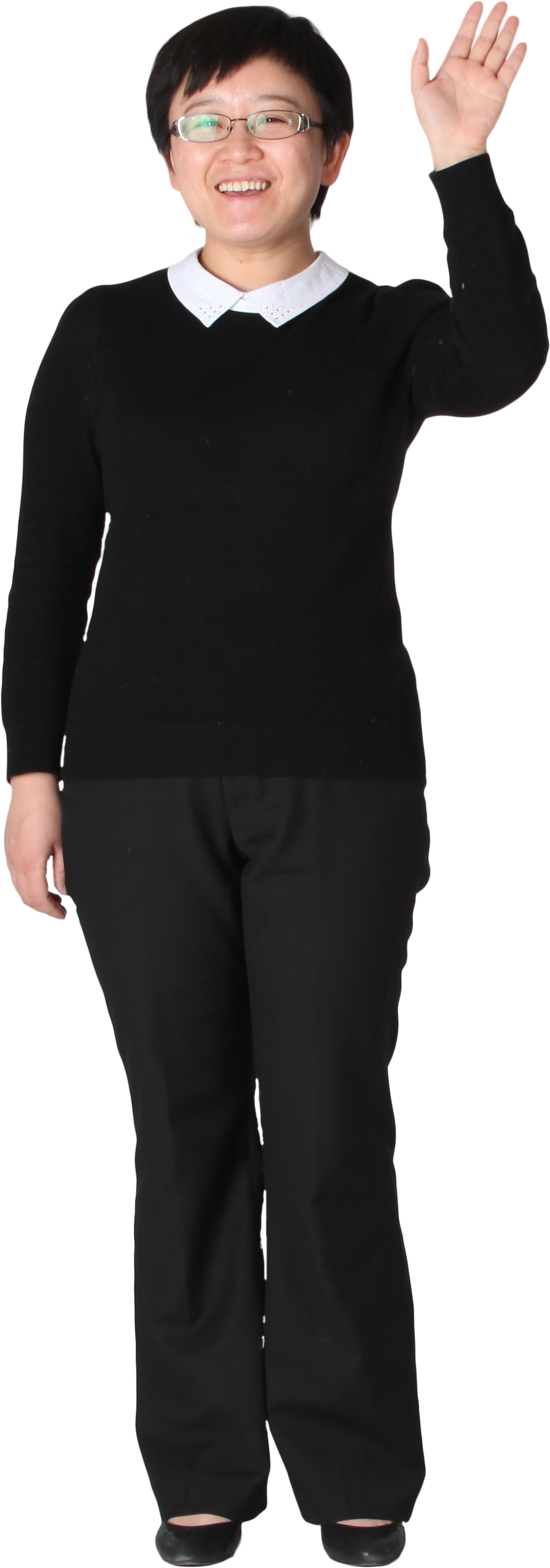 Luce riflessa
Luce riflessa
Luce riflessa
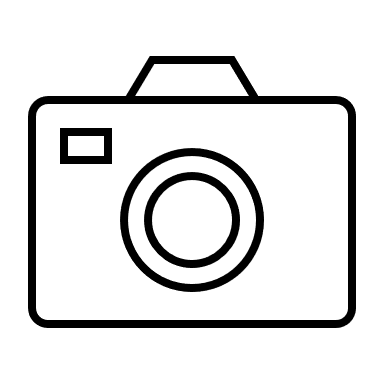 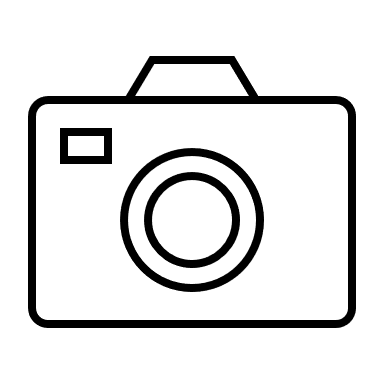 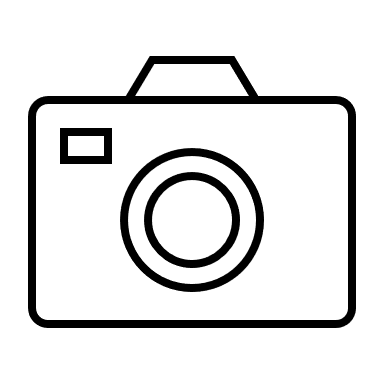 0
0
0
L’esposimetro suggerisce
di sottoesporre il soggetto
L’esposimetro suggerisce
di sovraesporre il soggetto
Esposizione corretta
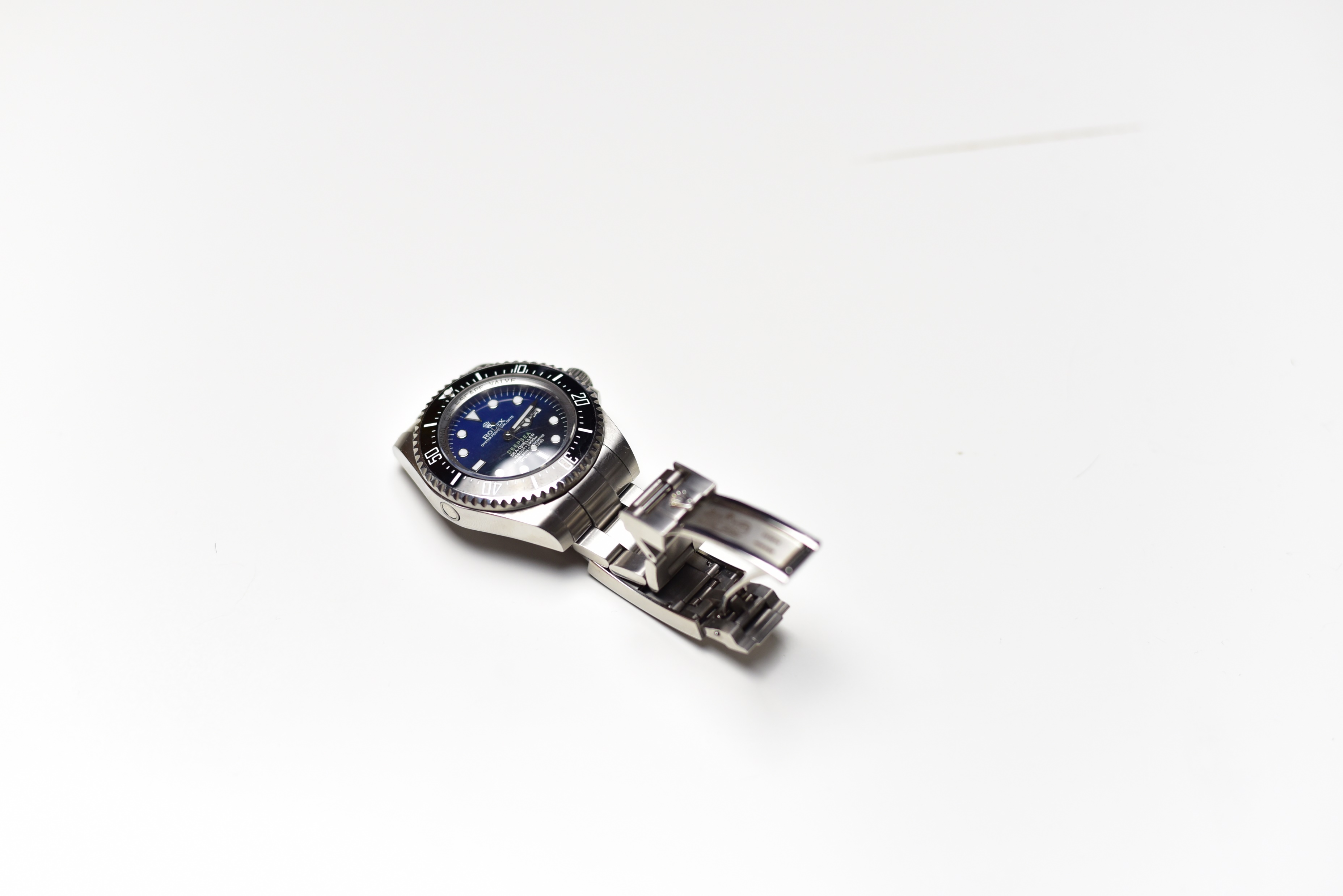 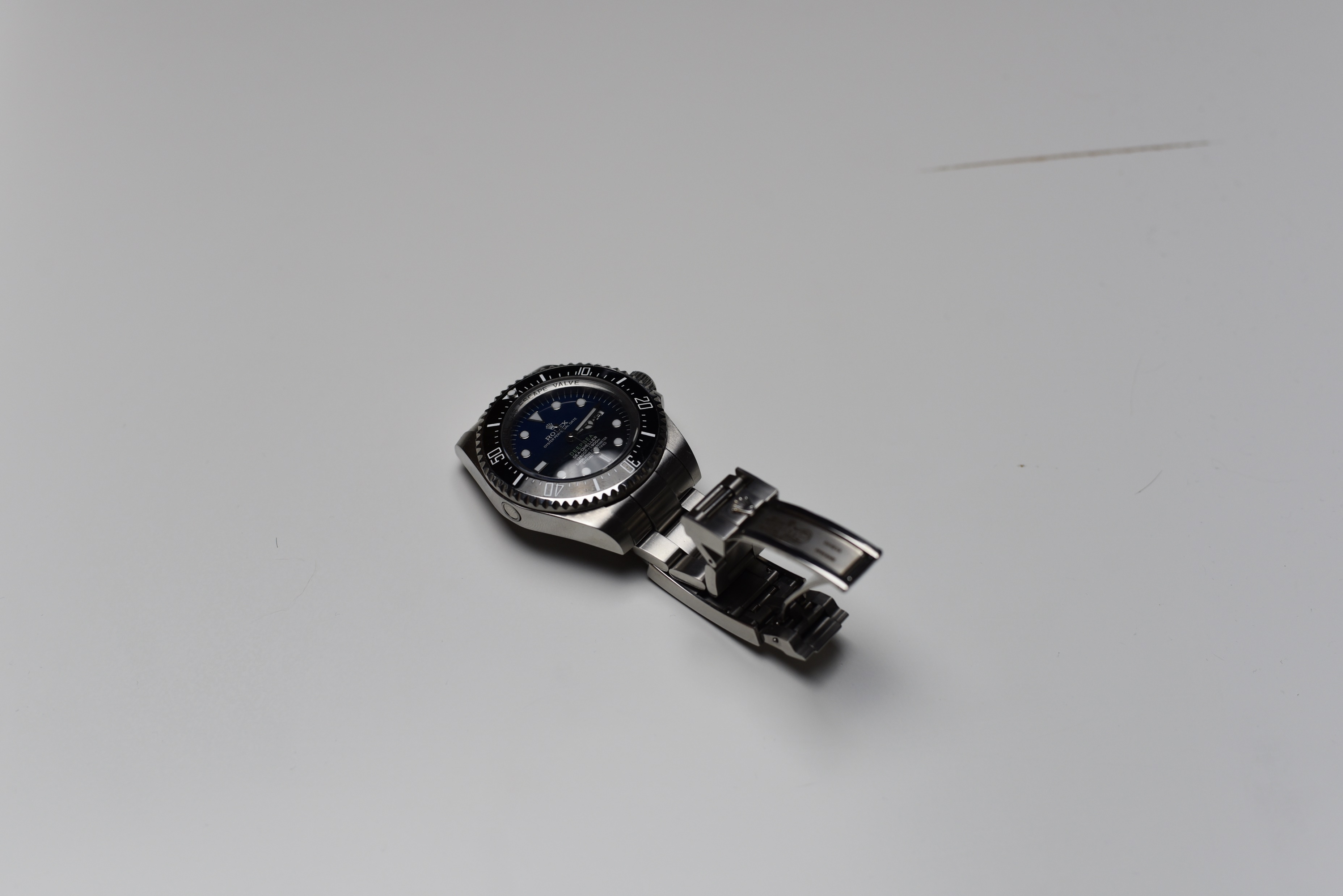 F 4,5 – 1/100 – iso 400
F 2.8 – 1/125 – iso 1000
F 2.8 - 1/1000 - iso 1000
Foto scattata in modalitá a prioritá di tempi usando misurazione area centrale
Foto scattata in modalitá Manuale con parametri suggeriti dall’esposimetro esterno
Foto scattata in automatico
Nel prossimo capitolo vedremo le varie modalitá di misurazione dell’esposizione